Discourse & Topic-orientation
Ling 573	
Systems & Applications
April 19, 2016
TAC 2010 Results
For context:
LEAD baseline: first 100 words of chron. last article
41 official submissions:
	10 below LEAD
	14 below MEAD
IIIT System Highlights
Three main features:
DFS:
Ratio of # docs w/word to total # docs in cluster
SP: 
Sentence position
KL:	KL divergence
Weighted by support vector regression
Tried novel, sophisticated model 
0.03 WORSE
Roadmap
Discourse for content selection:
Discourse Structure
Discourse Relations
Results

Topic-orientation
Key idea
Common strategies
Penn Discourse Treebank
PDTB (Prasad et al, 2008)
“Theory-neutral” discourse model
No stipulation of overall structure, identifies local rels
Penn Discourse Treebank
PDTB (Prasad et al, 2008)
“Theory-neutral” discourse model
No stipulation of overall structure, identifies local rels
Two types of annotation:
Explicit: triggered by lexical markers (‘but’) b/t spans
Arg2: syntactically bound to discourse connective, ow Arg1
Penn Discourse Treebank
PDTB (Prasad et al, 2008)
“Theory-neutral” discourse model
No stipulation of overall structure, identifies local rels
Two types of annotation:
Explicit: triggered by lexical markers (‘but’) b/t spans
Arg2: syntactically bound to discourse connective, ow Arg1
Implicit: Adjacent sentences assumed related 
Arg1: first sentence in sequence
Penn Discourse Treebank
PDTB (Prasad et al, 2008)
“Theory-neutral” discourse model
No stipulation of overall structure, identifies local rels
Two types of annotation:
Explicit: triggered by lexical markers (‘but’) b/t spans
Arg2: syntactically bound to discourse connective, ow Arg1
Implicit: Adjacent sentences assumed related 
Arg1: first sentence in sequence
Senses/Relations:
Comparison, Contingency, Expansion, Temporal
Broken down into finer-grained senses too
Discourse & Summarization
Intuitively, discourse should be useful
Selection, ordering, realization
Discourse & Summarization
Intuitively, discourse should be useful
Selection, ordering, realization
Selection:
Sense
Discourse & Summarization
Intuitively, discourse should be useful
Selection, ordering, realization
Selection:
Sense: some relations more important 
E.g. cause vs elaboration
Structure
Discourse & Summarization
Intuitively, discourse should be useful
Selection, ordering, realization
Selection:
Sense: some relations more important 
E.g. cause vs elaboration
Structure: some information more core
Nucleus vs satellite, promotion, centrality
Compare these, contrast with lexical info	
Louis et al, 2010
Framework
Association with extractive summary sentences
Statistical analysis
Chi-squared (categorical), t-test (continuous)
Framework
Association with extractive summary sentences
Statistical analysis
Chi-squared (categorical), t-test (continuous)

Classification:
Logistic regression
Different ensembles of features
Classification F-measure
ROUGE over summary sentences
RST Parsing
Learn and apply classifiers for
Segmentation and parsing of discourse
RST Parsing
Learn and apply classifiers for
Segmentation and parsing of discourse
Assign coherence relations between spans
RST Parsing
Learn and apply classifiers for
Segmentation and parsing of discourse
Assign coherence relations between spans
Create a representation over whole text => parse
Discourse structure
RST trees
Fine-grained, hierarchical structure
Clause-based units
Discourse Structure Example
1. [Mr. Watkins said] 2. [volume on Interprovincial’s system is down about 2% since January] 3. [and is expected to fall further,] 4. [making expansion unnecessary until perhaps the mid-1990s.]
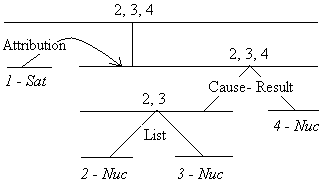 Discourse Structure Features
Satellite penalty:
For each EDU: # of satellite nodes b/t it and root
1 satellite in tree: (1), one step to root: penalty = 1
Discourse Structure Features
Satellite penalty:
For each EDU: # of satellite nodes b/t it and root
1 satellite in tree: (1), one step to root: penalty = 1
Promotion set:
Nuclear units at some level of tree
At leaves, EDUs are themselves nuclear
Discourse Structure Features
Satellite penalty:
For each EDU: # of satellite nodes b/t it and root
1 satellite in tree: (1), one step to root: penalty = 1
Promotion set:
Nuclear units at some level of tree
At leaves, EDUs are themselves nuclear	
Depth score:
Distance from lowest tree level to EDUs highest rank
2,3,4: score= 4; 1: score= 3
Discourse Structure Features
Satellite penalty:
For each EDU: # of satellite nodes b/t it and root
1 satellite in tree: (1), one step to root: penalty = 1
Promotion set:
Nuclear units at some level of tree
At leaves, EDUs are themselves nuclear	
Depth score:
Distance from lowest tree level to EDUs highest rank
2,3,4: score= 4; 1: score= 3
Promotion score:
# of levels span is promoted:
 1: score = 0; 4: score = 2; 2,3: score = 3
Converting to Sentence Level
Each feature has:
Raw score
Normalized score: Raw/sentence_length
Converting to Sentence Level
Each feature has:
Raw score
Normalized score: Raw/# wds in document

Sentence score for a feature:
Max over EDUs in sentence
“Semantic” Features
Capture specific relations on spans
Binary features over tuple of:
Implicit vs Explicit

Name of relation that holds
Top-level or second level

If relation is between sentences,
Indicate whether Arg1 or Arg2
E.g. “contains Arg1 of Implicit Restatement relation”
Also, # of relations, distance b/t args w/in sentence
Example I
In addition, its machines are easier to operate, so customers require less assistance from software.

Is there an explicit discourse marker?
Example I
In addition, its machines are easier to operate, so customers require less assistance from software.

Is there an explicit discourse marker?
Yes, ‘so’

Discourse relation?
Example I
In addition, its machines are easier to operate, so customers require less assistance from software.

Is there an explicit discourse marker?
Yes, ‘so’

Discourse relation?
‘Contingency’
Example II
(1)Wednesday’s dominant issue was Yasuda & Marine Insurance, which continued to surge on rumors of speculative buying. (2) It ended the day up 80 yen to 1880 yen.
Is there a discourse marker?
Example II
(1)Wednesday’s dominant issue was Yasuda & Marine Insurance, which continued to surge on rumors of speculative buying. (2) It ended the day up 80 yen to 1880 yen.
Is there a discourse marker?
No 
Is there a relation?
Example II
(1)Wednesday’s dominant issue was Yasuda & Marine Insurance, which continued to surge on rumors of speculative buying. (2) It ended the day up 80 yen to 1880 yen.
Is there a discourse marker?
No 
Is there a relation?
Implicit (by definition)
What relation?
Example II
(1)Wednesday’s dominant issue was Yasuda & Marine Insurance, which continued to surge on rumors of speculative buying. (2) It ended the day up 80 yen to 1880 yen.
Is there a discourse marker?
No 
Is there a relation?
Implicit (by definition)
What relation?
Expansion (or more specifically (level 2) restatement)
What Args?
Example II
(1)Wednesday’s dominant issue was Yasuda & Marine Insurance, which continued to surge on rumors of speculative buying. (2) It ended the day up 80 yen to 1880 yen.
Is there a discourse marker?
No 
Is there a relation?
Implicit (by definition)
What relation?
Expansion (or more specifically (level 2) restatement)
What Args? (1) is Arg1; (2) is Arg2 (by definition)
Non-discourse Features
Typical features:
Non-discourse Features
Typical features: 
Sentence length
Sentence position

Probabilities of words in sent: mean, sum, product

# of signature words (LLR)
Significant Features
Associated with summary sentences
Structure: depth score, promotion score
Significant Features
Associated with summary sentences
Structure: depth score, promotion score

Semantic: Arg1 of Explicit Expansion, Implicit Contingency, Implicit Expansion, distance to arg
Significant Features
Associated with summary sentences
Structure: depth score, promotion score

Semantic: Arg1 of Explicit Expansion, Implicit Contingency, Implicit Expansion, distance to arg

Non-discourse: length, 1st in para, offset from end of para, # signature terms; mean, sum word probabilities
Significant Features
Associated with non-summary sentences
Structural: satellite penalty
Significant Features
Associated with non-summary sentences
Structural: satellite penalty

Semantic: Explicit expansion, explicit contingency, Arg2 of implicit temporal, implicit contingency,…
# shared relations
Significant Features
Associated with non-summary sentences
Structural: satellite penalty

Semantic: Explicit expansion, explicit contingency, Arg2 of implicit temporal, implicit contingency,…
# shared relations

Non-discourse: offset from para, article beginning; sent. probability
Observations
Non-discourse features good cues to summary
Structural features match intuition

Semantic features:
Observations
Non-discourse features good cues to summary
Structural features match intuition

Semantic features: 
Relatively few useful for selecting summary sentences
Most associated with non-summary, but most sentences are non-summary
Evaluation
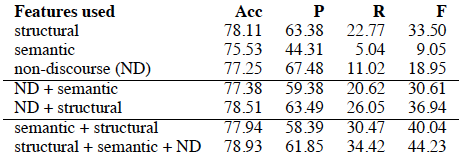 Evaluation
Structural best: 
Alone and in combination
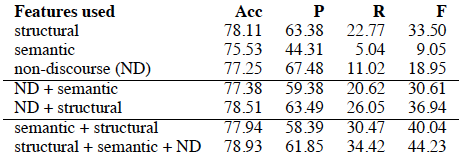 Evaluation
Structural best: 
Alone and in combination
Best overall combine all types
Both F-1 and ROUGE
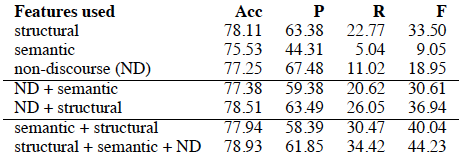 Graph-Based Comparison
Page-Rank-based centrality computed over:
RST link structure

Graphbank link structure

LexRank (sentence cosine similarity)
Graph-Based Comparison
Page-Rank-based centrality computed over:
RST link structure

Graphbank link structure

LexRank (sentence cosine similarity)
Quite similar:
F1: LR > GB > RST
ROUGE: RST > LR > GB
Notes
Notes
Single document, short (100 wd) summaries
What about multi-document?  Longer?

Structure relatively better, all contribute
Notes
Single document, short (100 wd) summaries
What about multi-document?  Longer?

Structure relatively better, all contribute

Manually labeled discourse structure, relations
Some automatic systems, but not perfect
However, better at structure than relation ID
Esp. implicit
Topic-Orientation
Key Idea
(aka ”query-focused”, “guided”)
Motivations:
Key Idea
(aka ”query-focused”, “guided”)
Motivations:
Extrinsic task vs  generic
Why are we creating this summary?
Viewed as complex question answering (vs factoid)
Key Idea
(aka ”query-focused”, “guided”)
Motivations:
Extrinsic task vs  generic
Why are we creating this summary?
Viewed as complex question answering (vs factoid)
High variation in human summaries
Depending on perspective, different content focused
Key Idea
(aka ”query-focused”, “guided”)
Motivations:
Extrinsic task vs  generic
Why are we creating this summary?
Viewed as complex question answering (vs factoid)
High variation in human summaries
Depending on perspective, different content focused
Idea:
Target response to specific question, topic in docs
Later TACs identify topic categories and aspects
E.g Natural disasters: who, what, where, when..
Basic Strategies
Adapt existing generic summarization strategies 
Augment techniques to focus on query/topic
E.g. query-focused LexRank, query-focused CLASSY
Basic Strategies
Adapt existing generic summarization strategies 
Augment techniques to focus on query/topic
E.g. query-focused LexRank, query-focused CLASSY

Information extraction strategies
View topic category + aspects as template
Similar to earlier MUC tasks
Identify entities, sentences to complete
Generate summary
Basic Strategies
Most common approach 
Adapt existing generic summarization strategies 
Augment techniques to focus on query/topic
E.g. query-focused LexRank, query-focused CLASSY

Information extraction strategies
View topic category + aspects as template
Similar to earlier MUC tasks
Identify entities, sentences to complete
Generate summary
Focusing LexRank
Original Continuous LexRank:
Compute sentence centrality by similarity graph
Weighting:
Focusing LexRank
Original Continuous LexRank:
Compute sentence centrality by similarity graph
Weighting: cosine similarity between sentences
Damping factor ‘d’ to jump to other clusters (uniform)
Focusing LexRank
Original Continuous LexRank:
Compute sentence centrality by similarity graph
Weighting: cosine similarity between sentences
Damping factor ‘d’ to jump to other clusters (uniform)



Given a topic ( American Tobacco Companies Overseas)
How can we focus the summary?
Query-focused LexRank
Focus on sentences relevant  to query 
Rather than uniform jump
Query-focused LexRank
Focus on sentences relevant  to query 
Rather than uniform jump
How do we measure relevance?
Query-focused LexRank
Focus on sentences relevant  to query 
Rather than uniform jump
How do we measure relevance?
Tf*idf-like measure over sentences & query
Compute sentence-level “idf”
N = # of sentences in cluster; sfw = # of sentences with w
Query-focused LexRank
Focus on sentences relevant  to query 
Rather than uniform jump
How do we measure relevance?
Tf*idf-like measure over sentences & query
Compute sentence-level “idf”
N = # of sentences in cluster; sfw = # of sentences with w
Updated LexRank Model
Combines original similarity weighting w/query
Updated LexRank Model
Combines original similarity weighting w/query
Mixture model of query relevance, sentence similarity
Updated LexRank Model
Combines original similarity weighting w/query
Mixture model of query relevance, sentence similarity




d controls ‘bias’: i.e. relative weighting
Tuning & Assessment
Parameters:
Similarity threshold: filters adjacency matrix
Question bias: Weights emphasis on question focus
Tuning & Assessment
Parameters:
Similarity threshold: filters adjacency matrix
Question bias: Weights emphasis on question focus
Parameter sweep:
Best similarity threshold: 0.14-0.2
As before
Best question bias: high: 0.8-0.95
Tuning & Assessment
Parameters:
Similarity threshold: filters adjacency matrix
Question bias: Weights emphasis on question focus
Parameter sweep:
Best similarity threshold: 0.14-0.2
As before
Best question bias: high: 0.8-0.95
Question bias in LexRank can improve